Velkommen til å bli kjent med
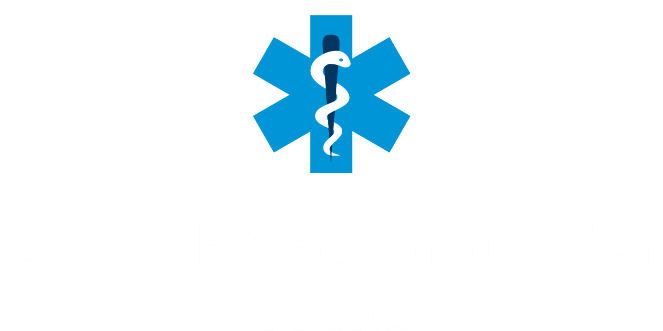 Velkommen til å bli kjent med
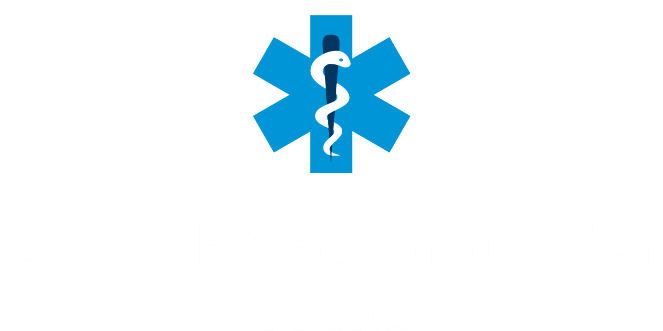 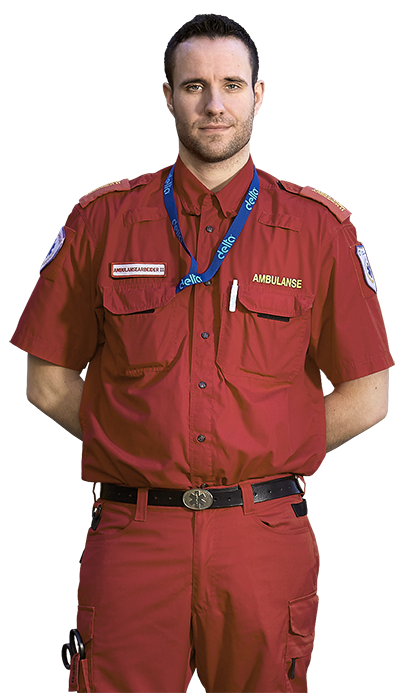 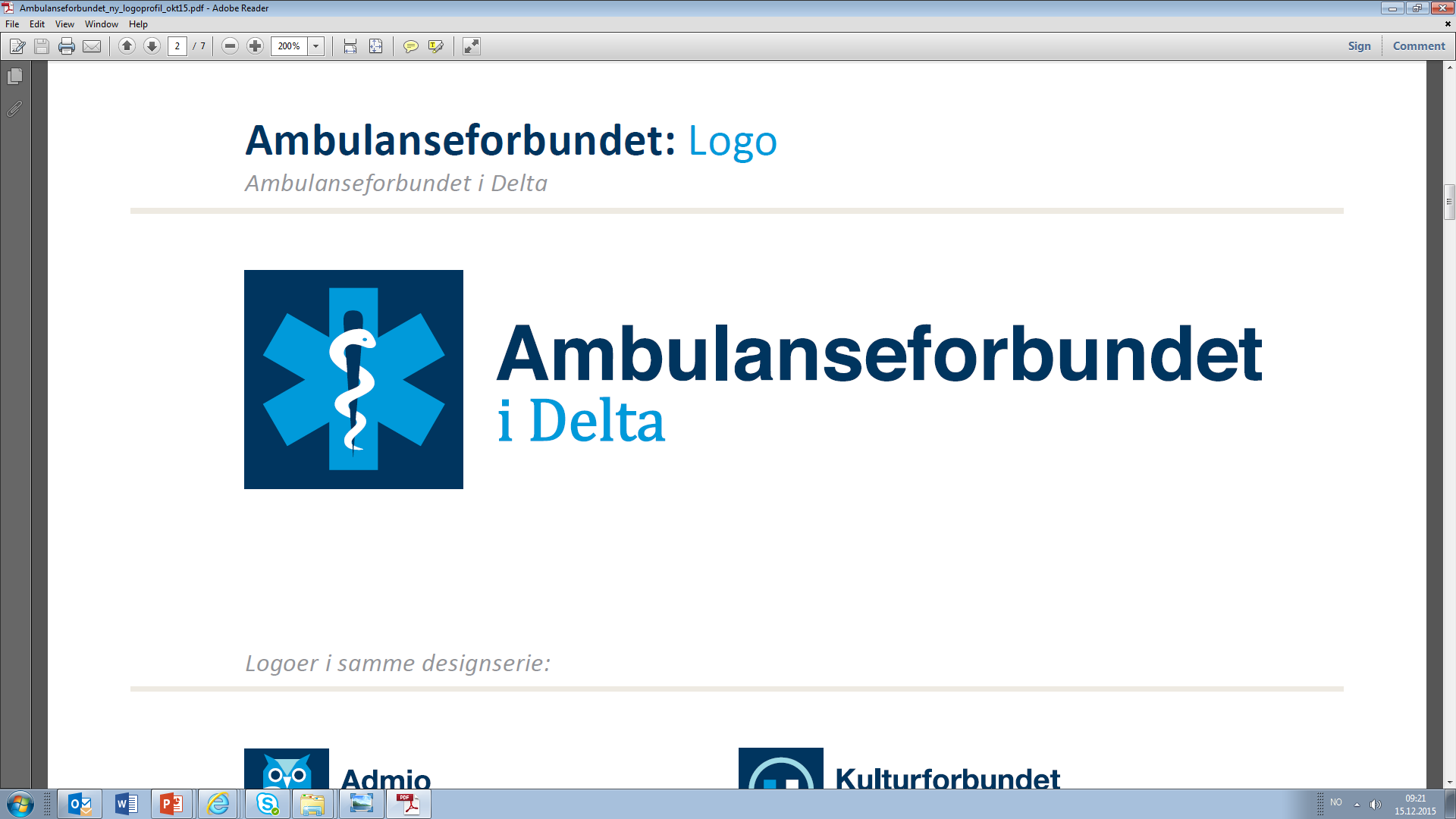 Hvem tar vare på DEG?
Som ambulansearbeider er din jobb å ta vare på andre. Du jobber i nær kontakt med mennesker. Du er bindeleddet mellom pasienten, sykehuset og annen helsetjeneste. 
Ambulansearbeidere skal rykke ut under alle vær- og føreforhold, og må hele tiden ivareta andres sikkerhet.
 
Men hvem tar vare på deg?
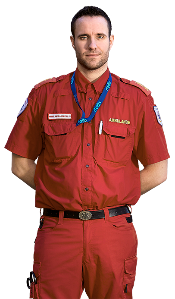 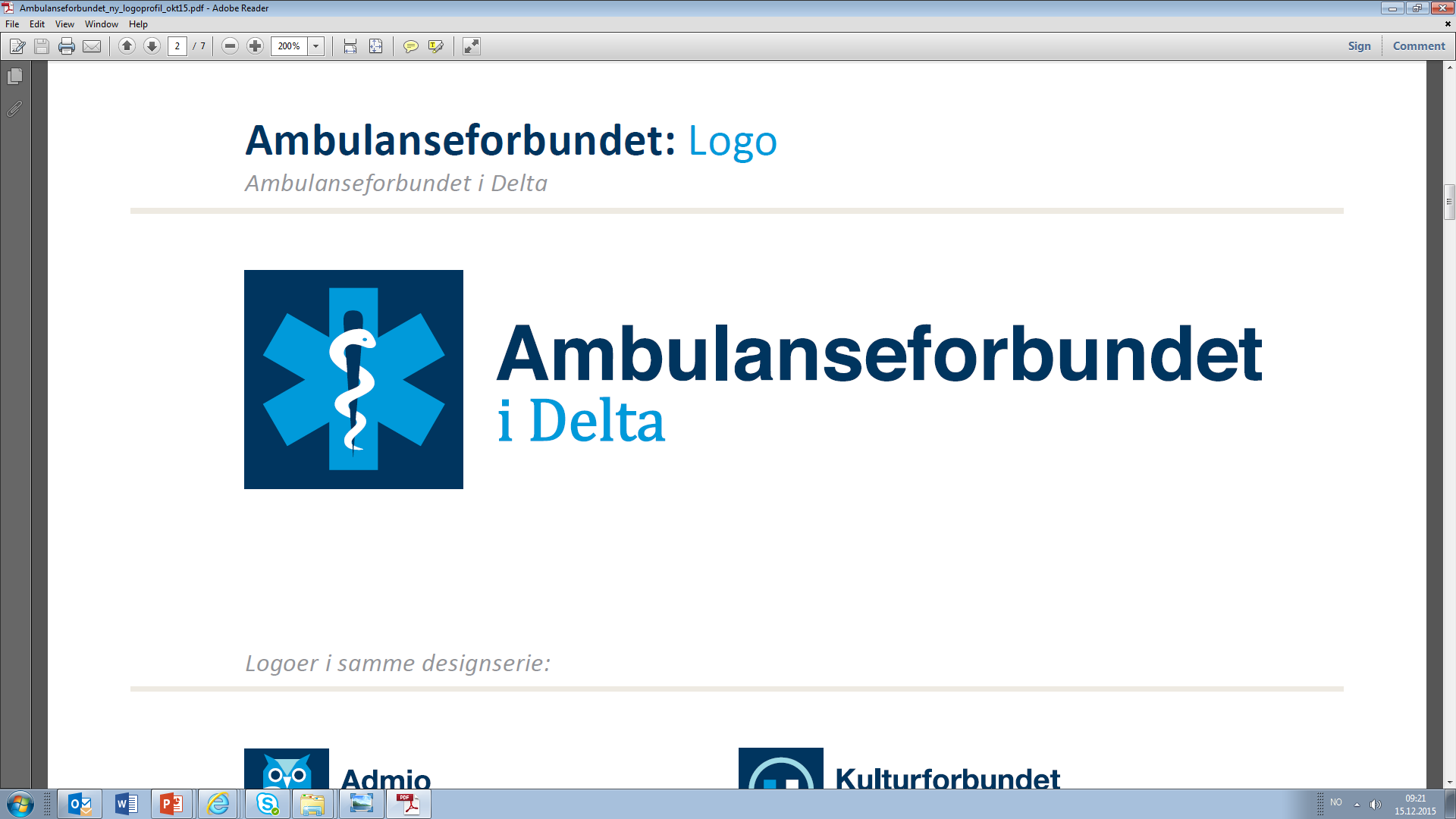 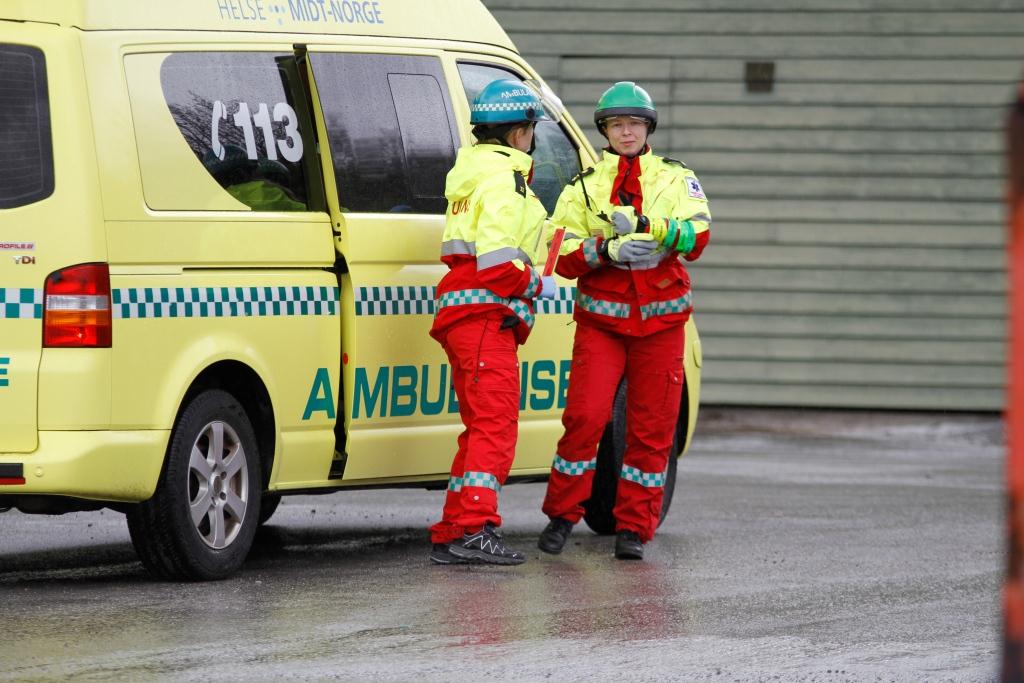 «3500 ambulansearbeiderekan ikke ta feil. Ambulanseforbundet er stedet å være medlem…»
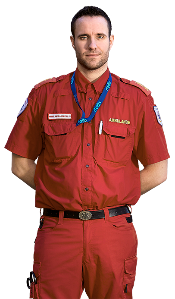 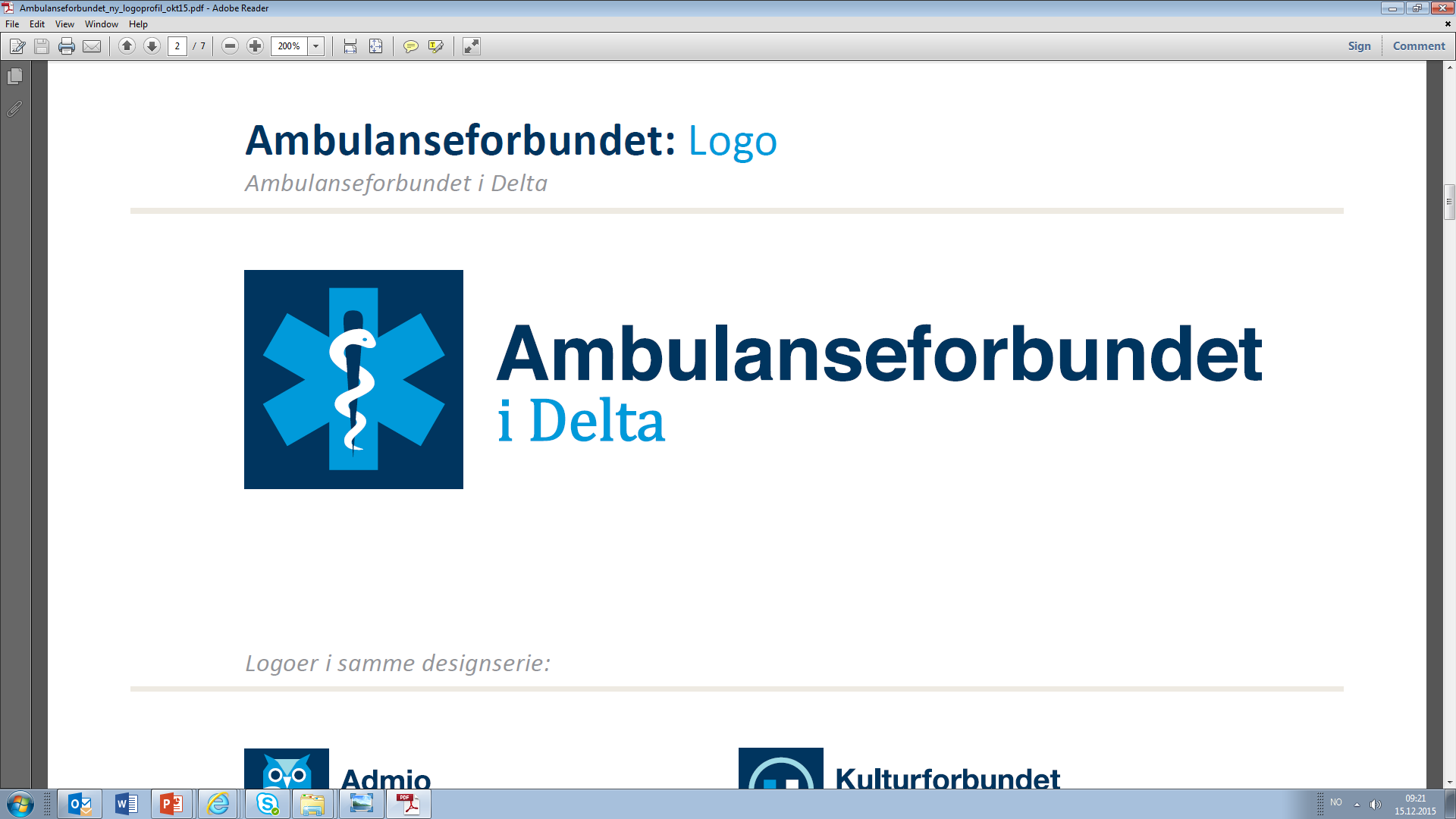 Hva er Ambulanseforbundet?
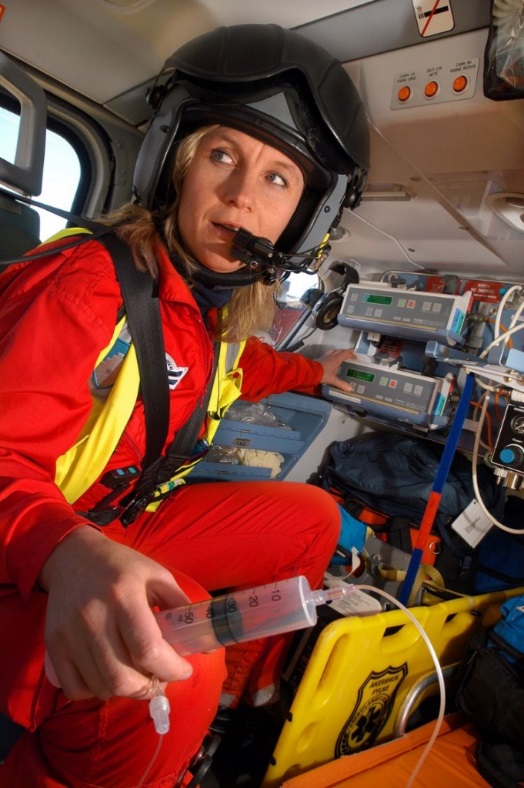 En yrkesorganisasjon i Delta
Jobber for å fremme ambulansefaget
Jobber for å påvirke politikere og andre beslutningstakere.
Delta er en arbeidstakerorganisasjon
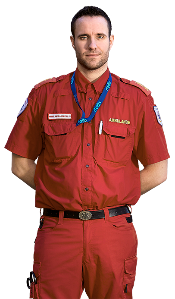 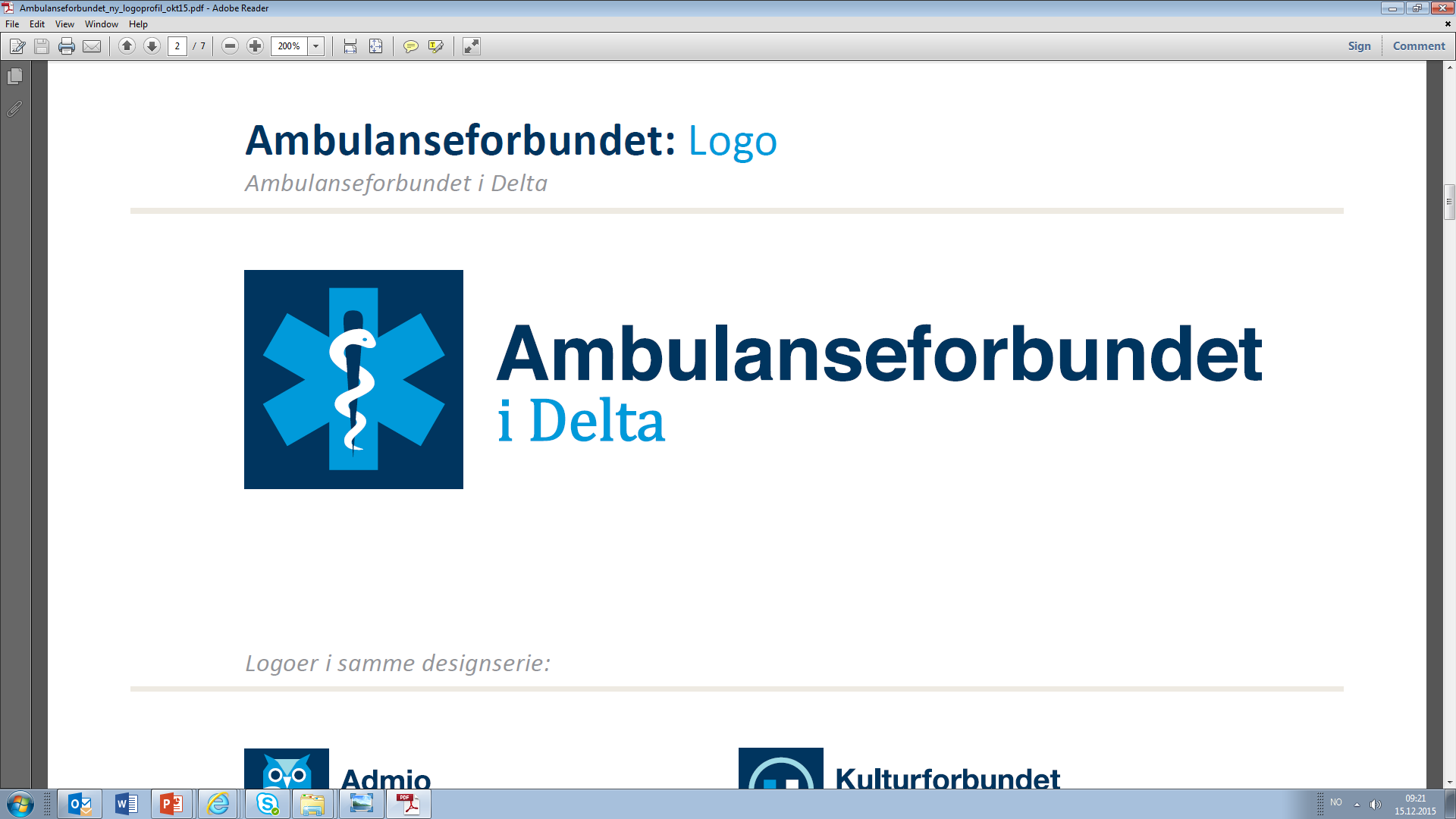 Ambulanseforbundet jobber for:
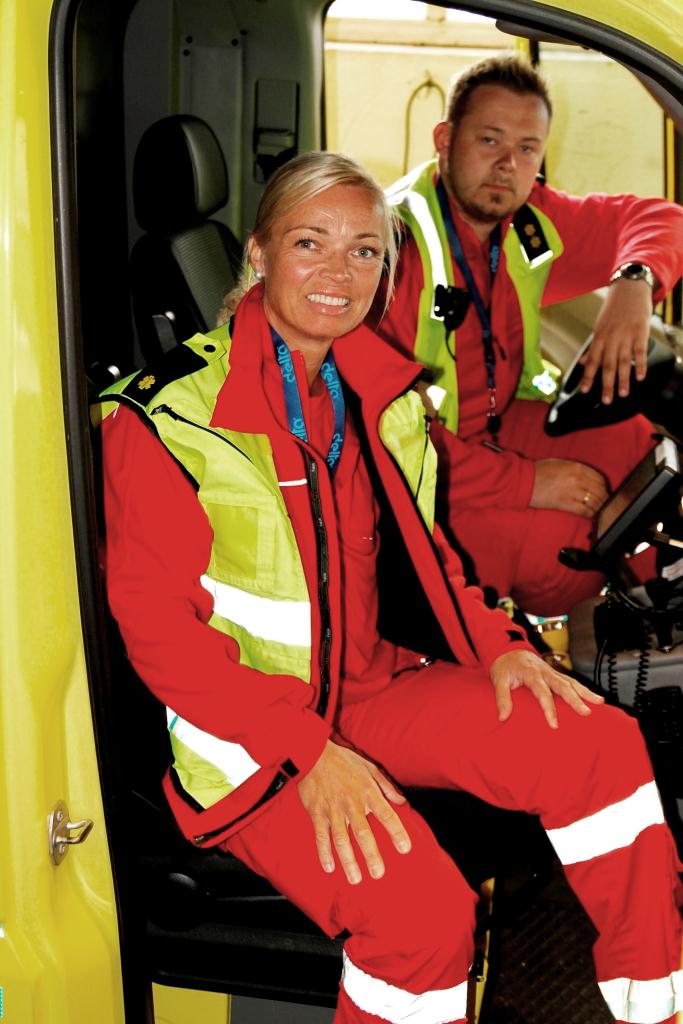 Felles prosedyreverk
Felles pasientdokumentasjons system
Enhetlig utdanning
Gode yrkesfaglige retningslinjer 
    …og mye mer
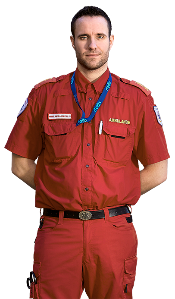 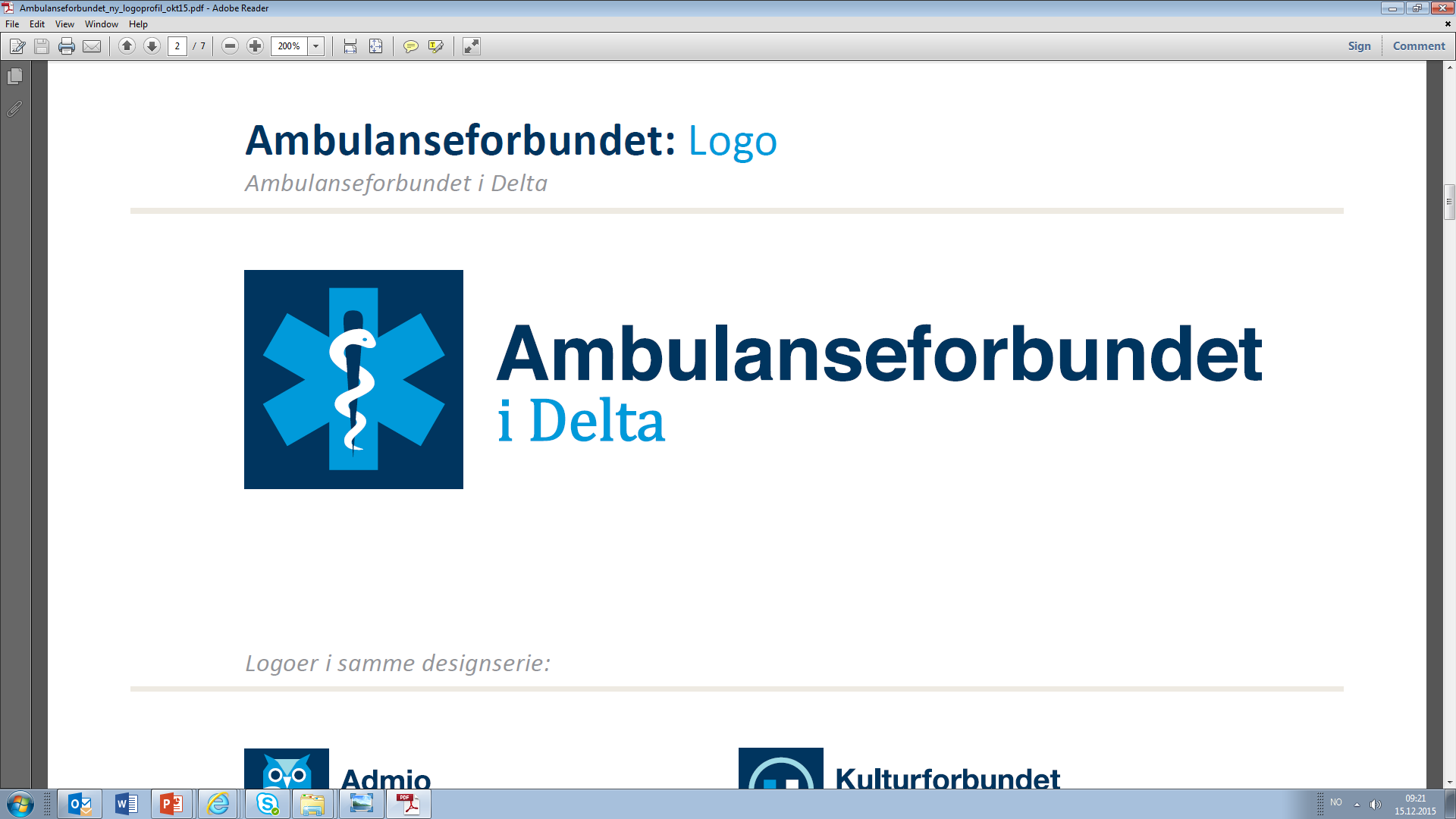 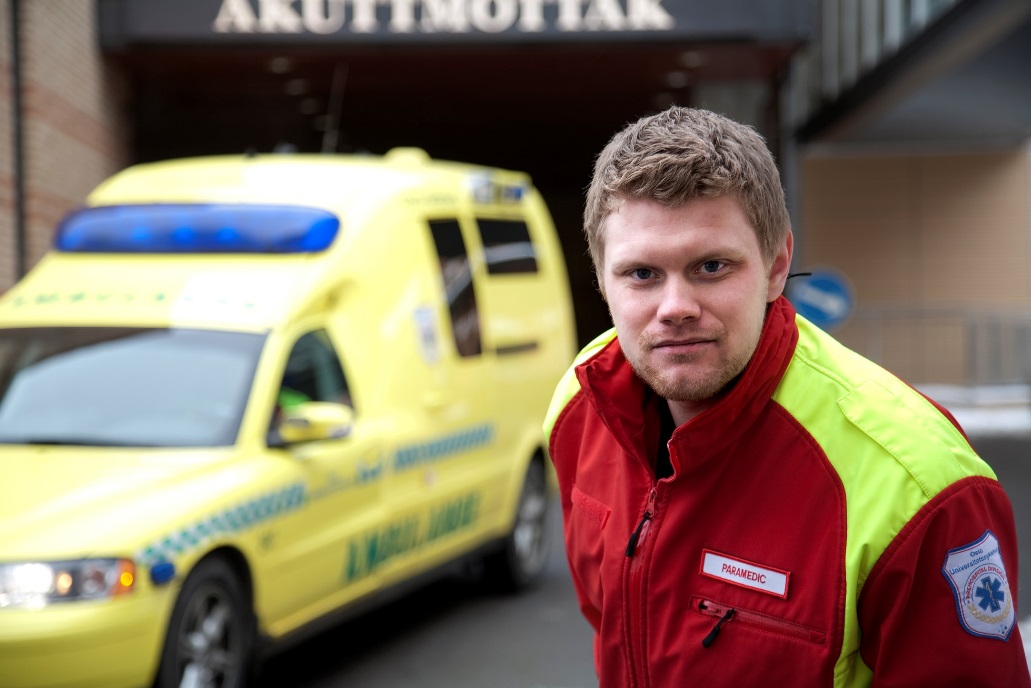 Vi klarte det!
BACHELORSTUDIUM FOR AMBULANSEPERSONELL
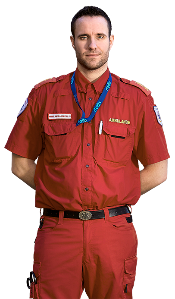 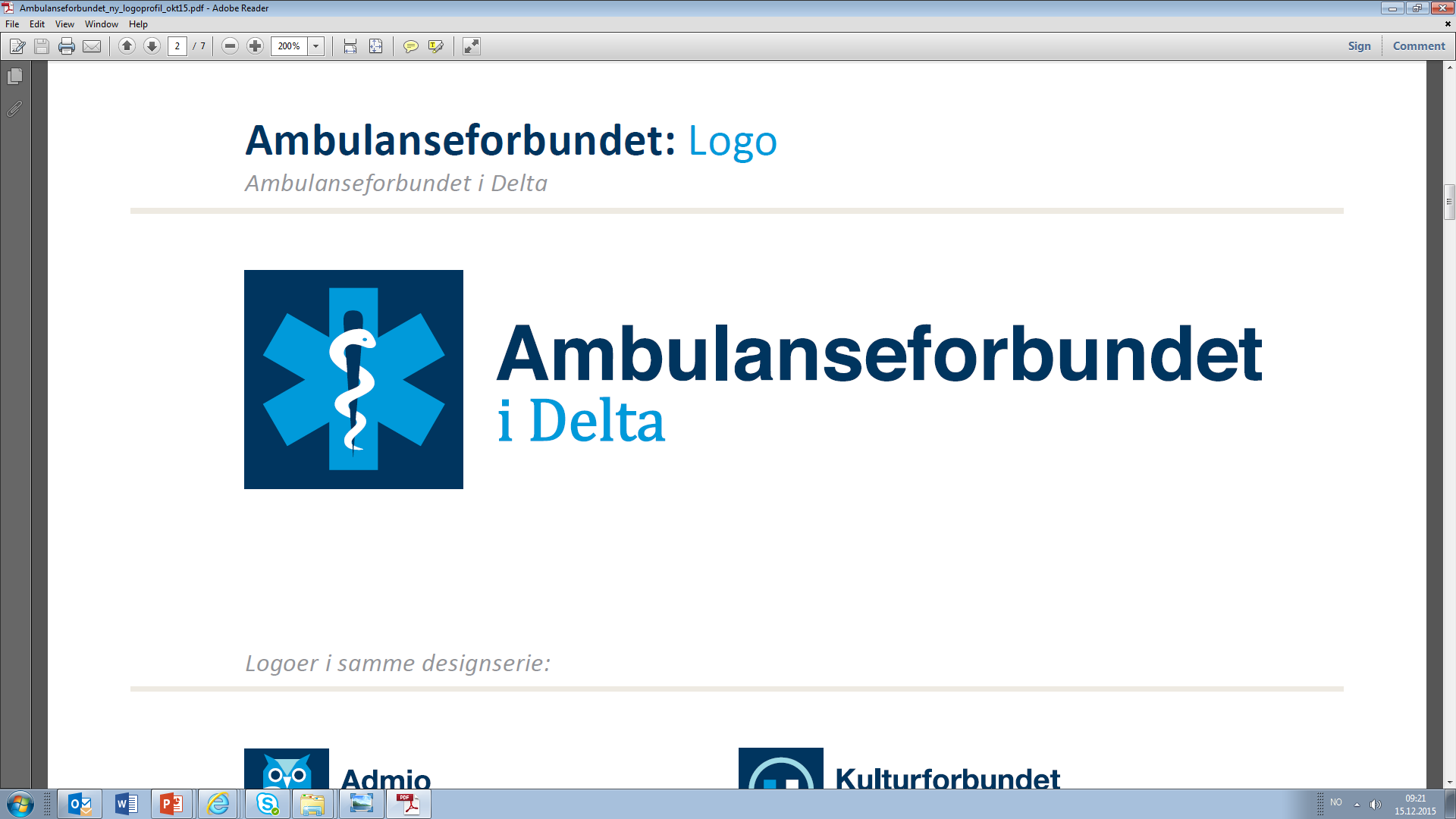 Delta i korte trekk:
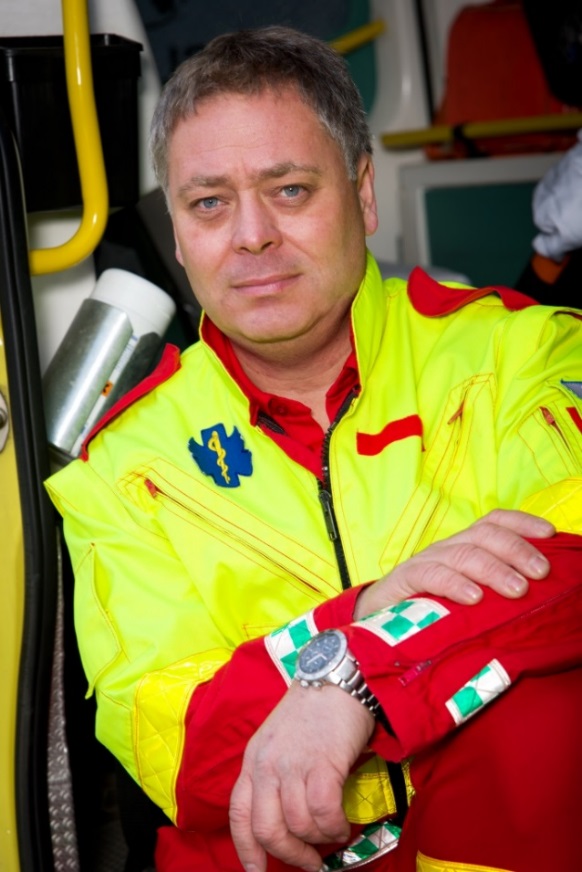 Delta har sitt Hovedkontor i Lakkegata i Oslo, i landet for øvrig finner man 10                                            regionskontor, fordelt på 7 regioner.
Deltas øverste leder er Erik Kollerud.
Delta har i dag langt over 75 000 medlemmer.
Rundt 2800 tillitsvalgte
Deltas forbundsleder Erik Kollerud, som selv er ambulansearbeider.
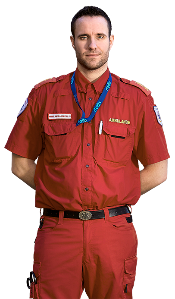 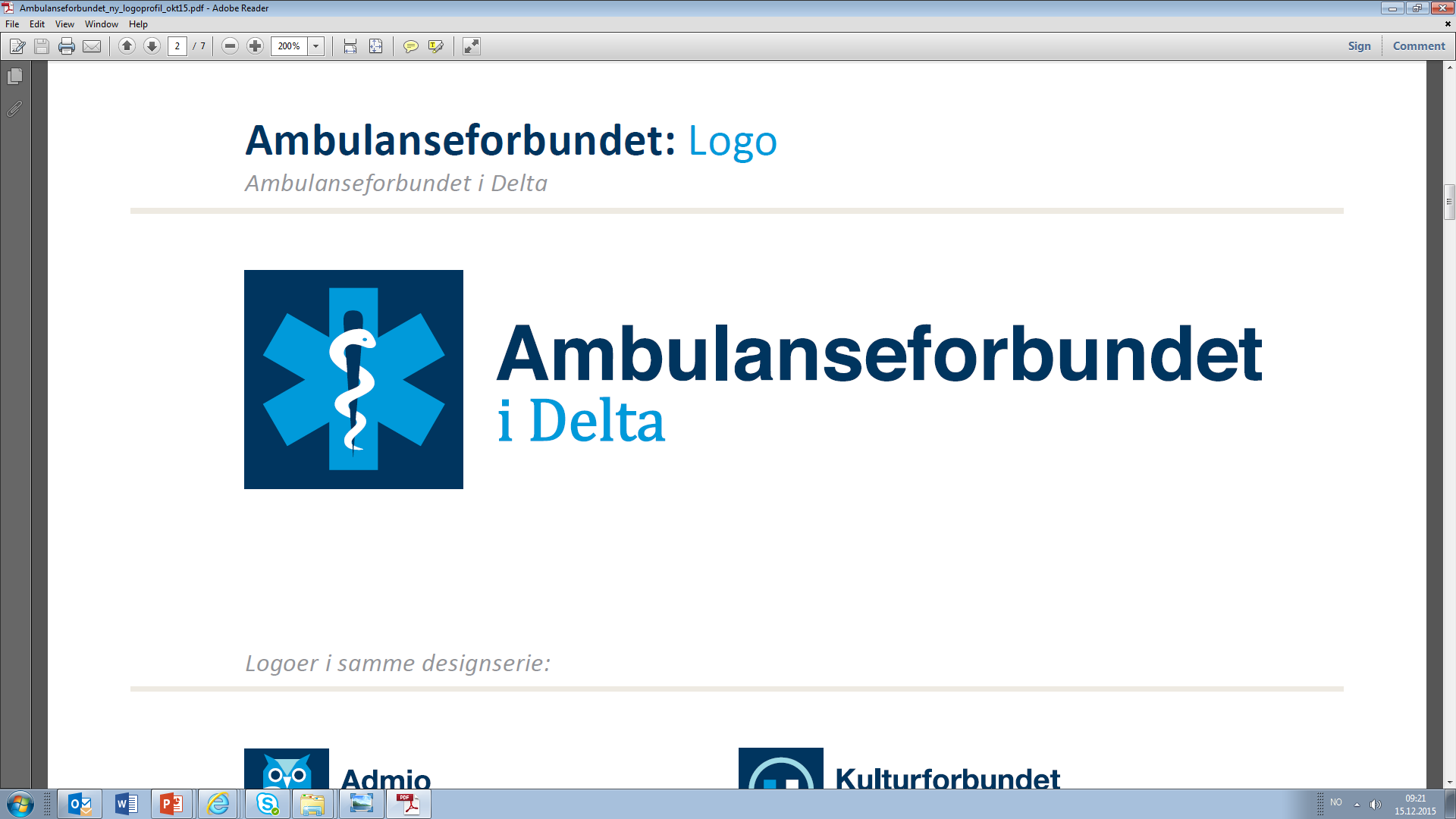 På parti med medlemmene
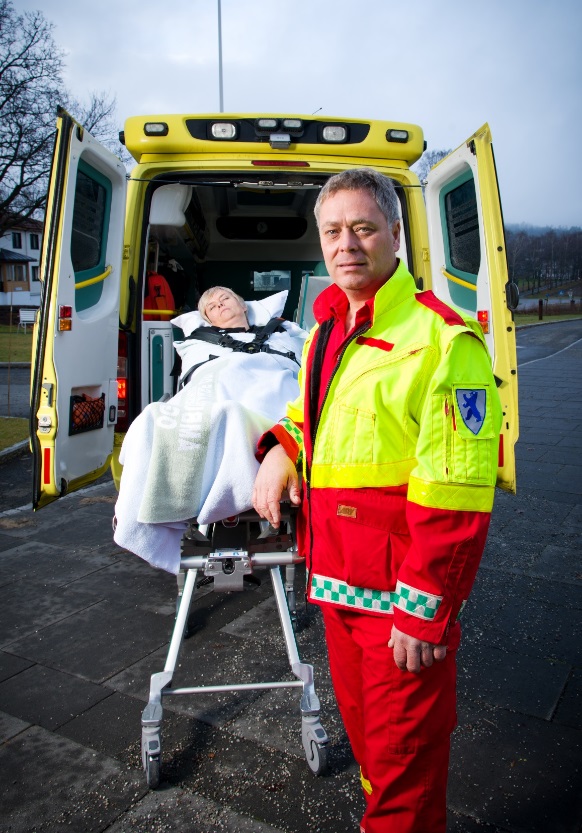 Over 70 000 medlemmer innen offentlig tjenesteyting
En av Norges største fagforeninger
Største forbund tilsluttet Yrkesorganisasjonenes Sentralforbund (YS)
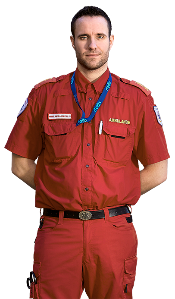 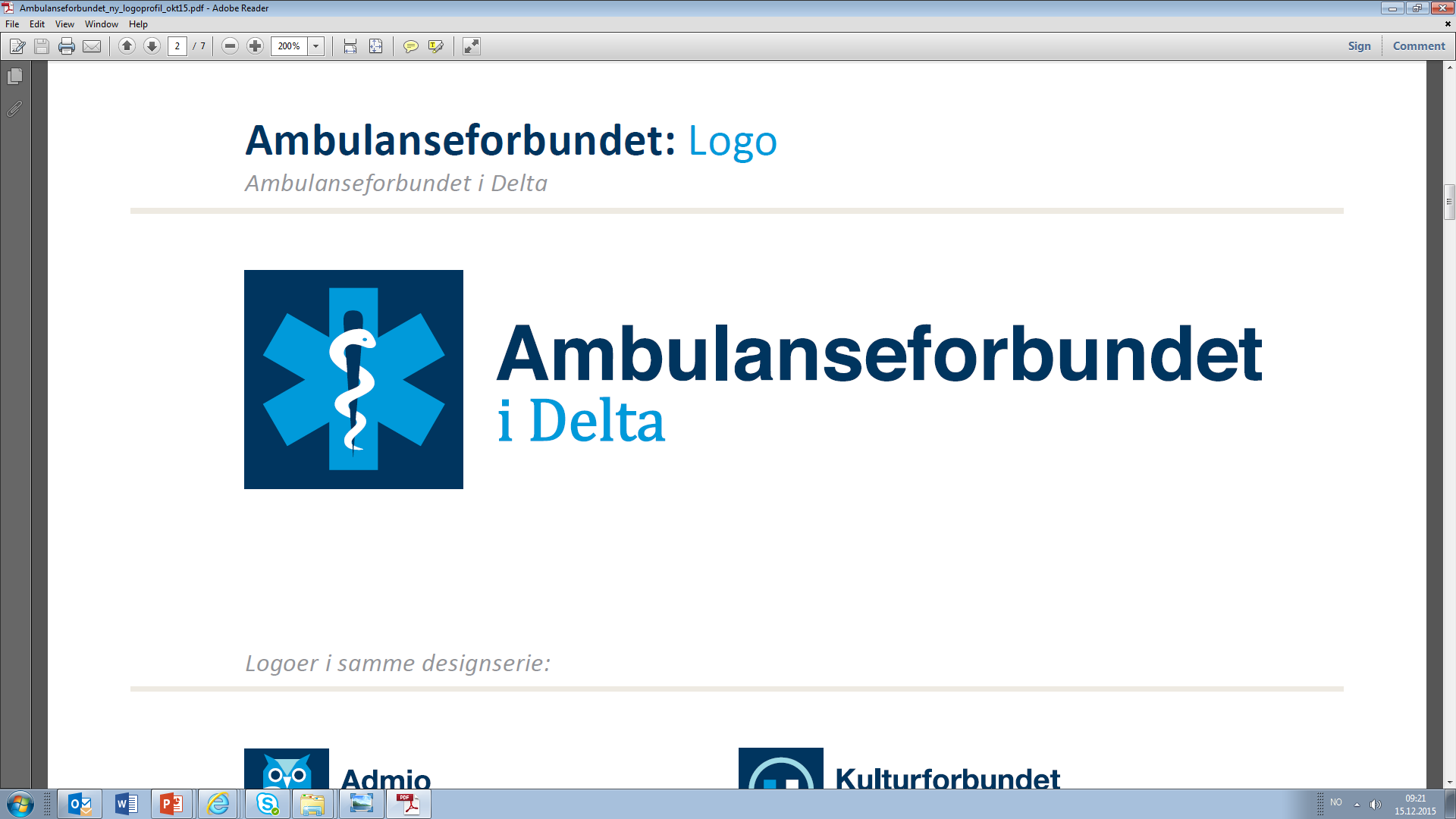 Partipolitisk uavhengighet
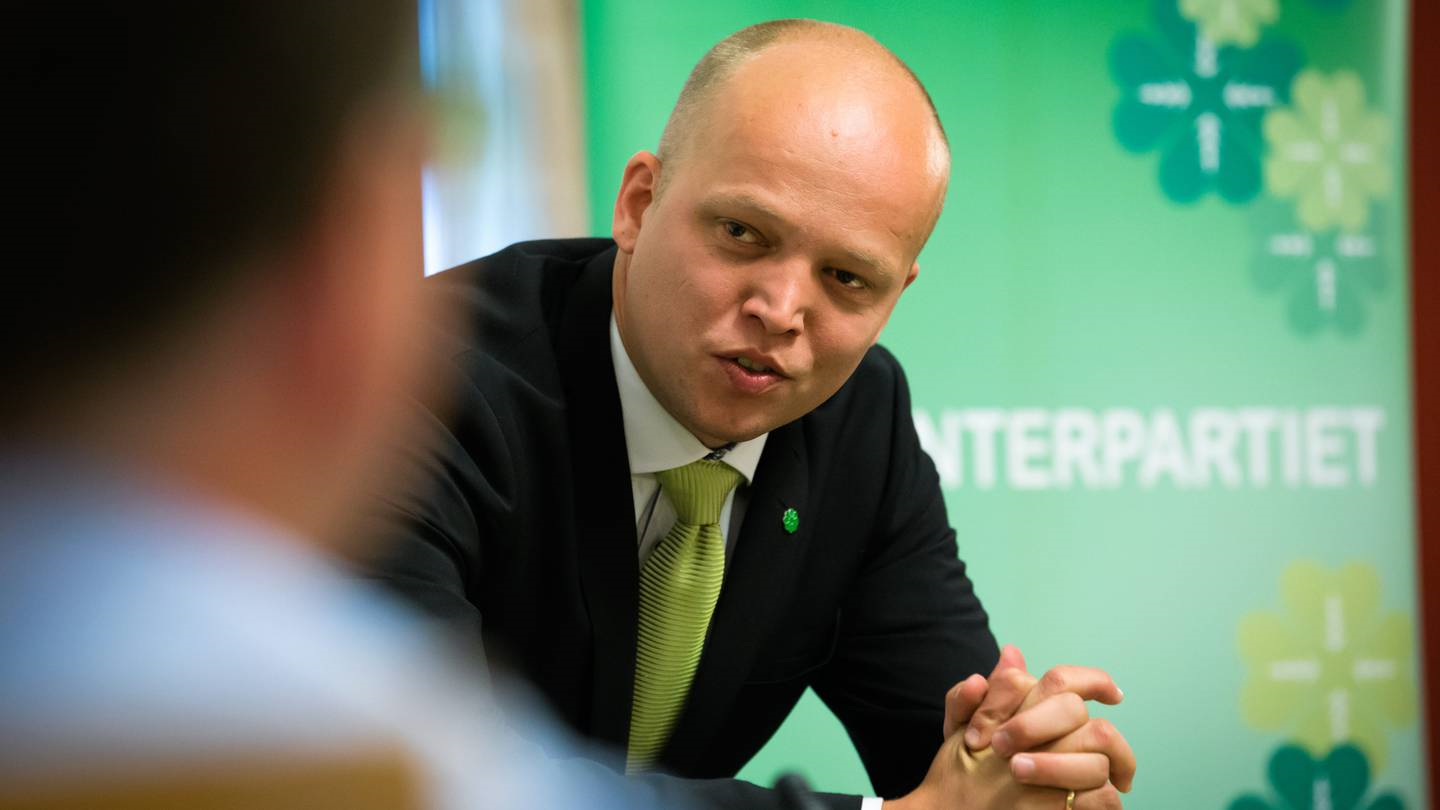 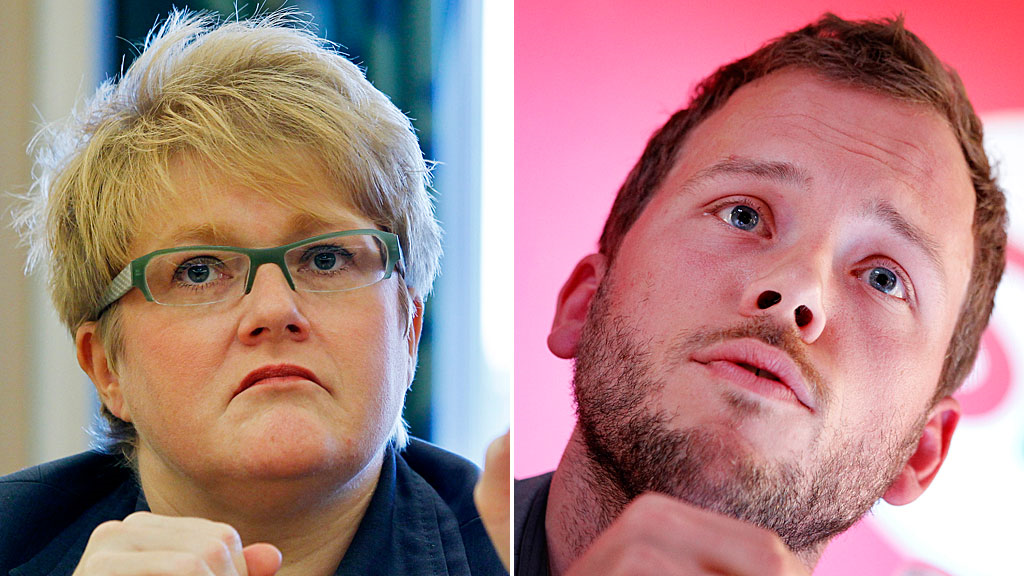 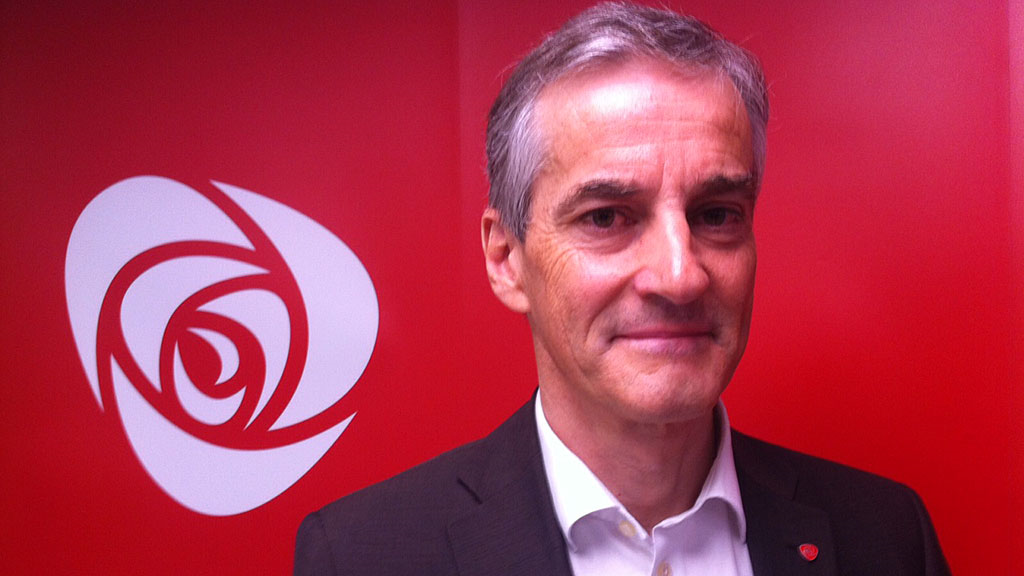 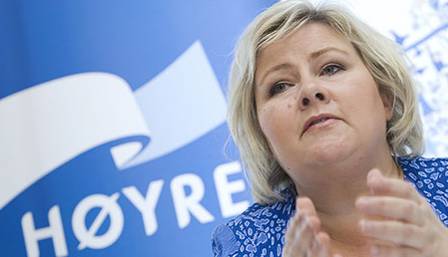 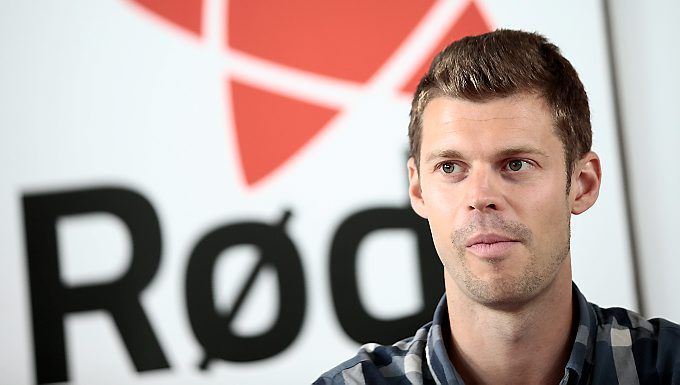 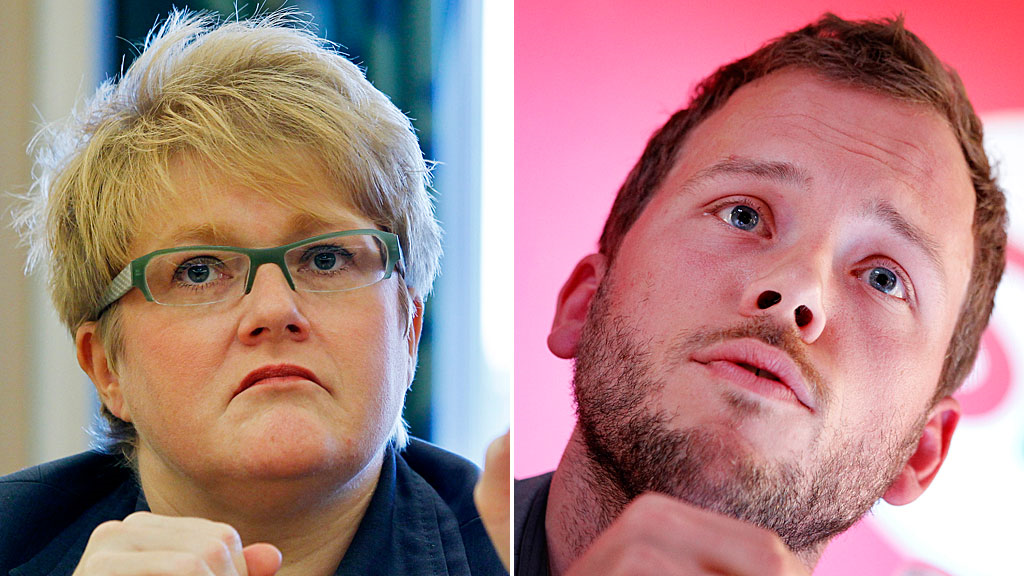 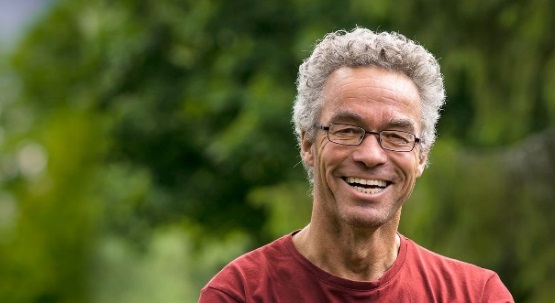 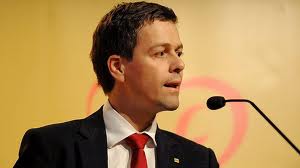 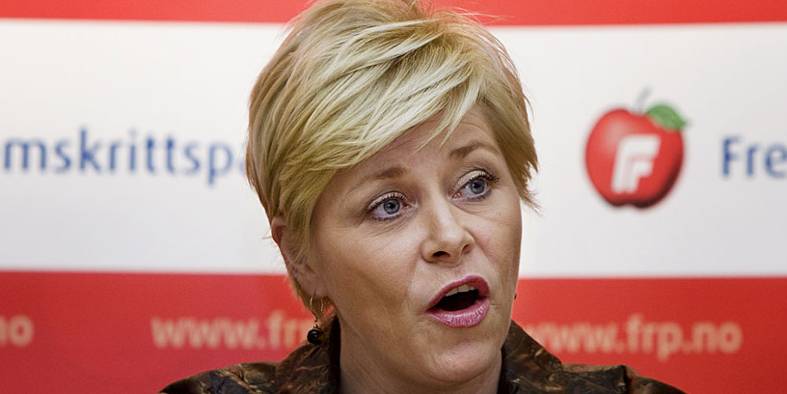 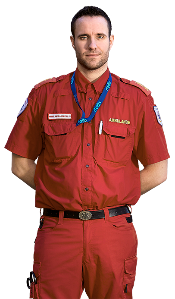 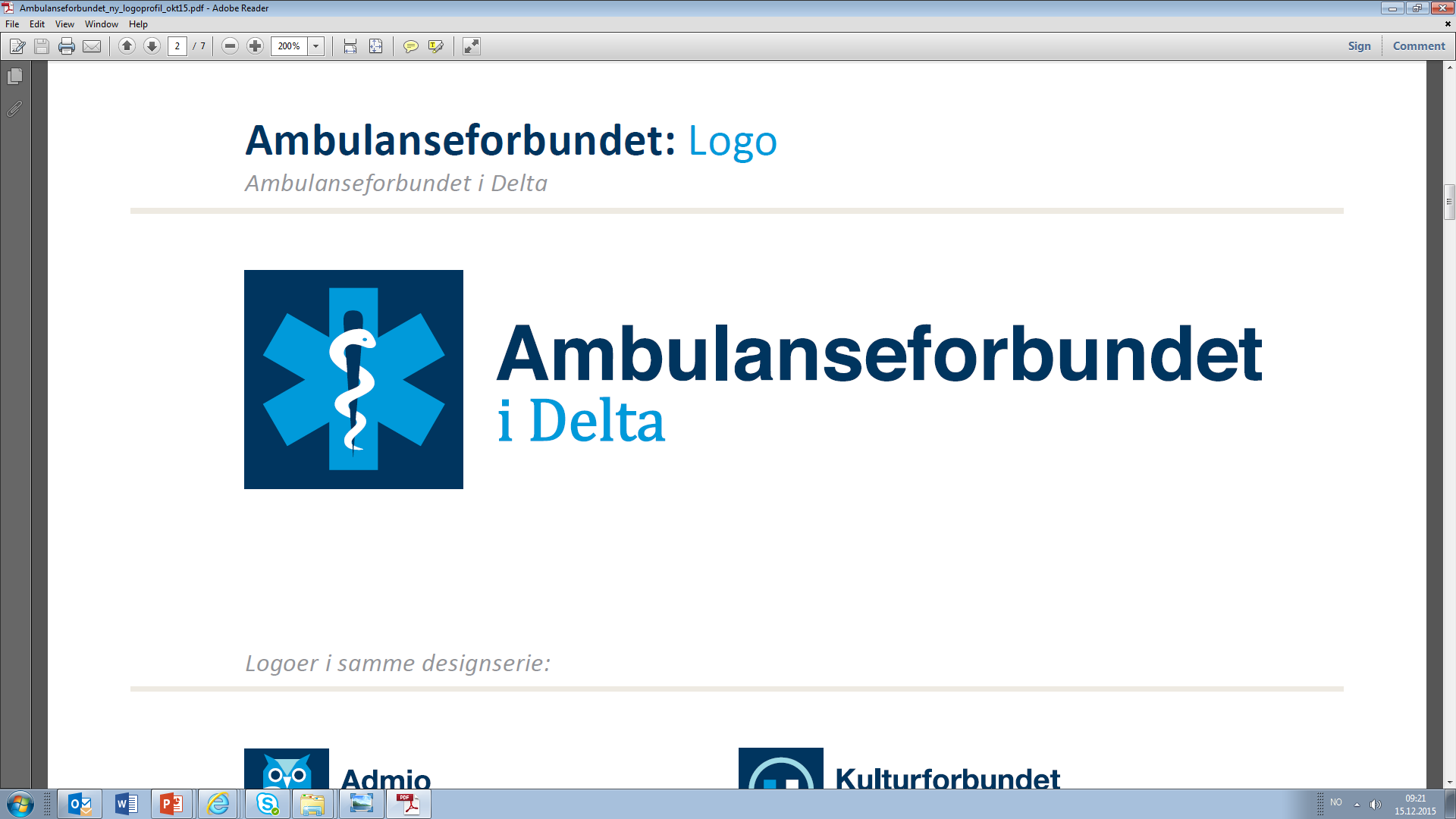 Medlemstelefonen - 
Delta Direkte
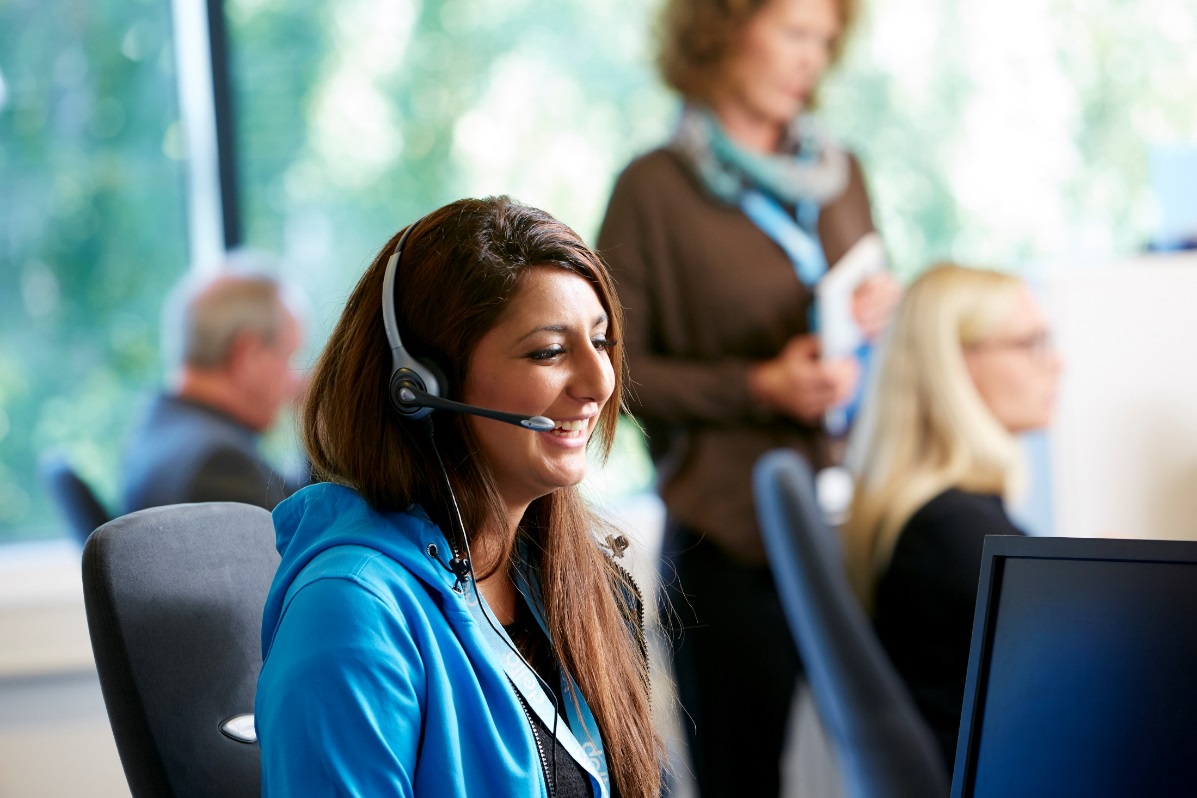 Først ute!
Et fantastisk tilbud for medlemmer og tillitsvalgte
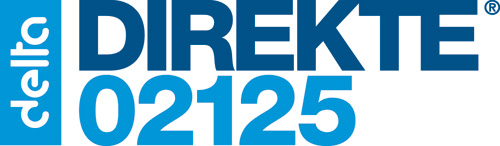 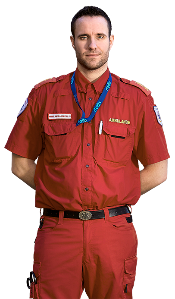 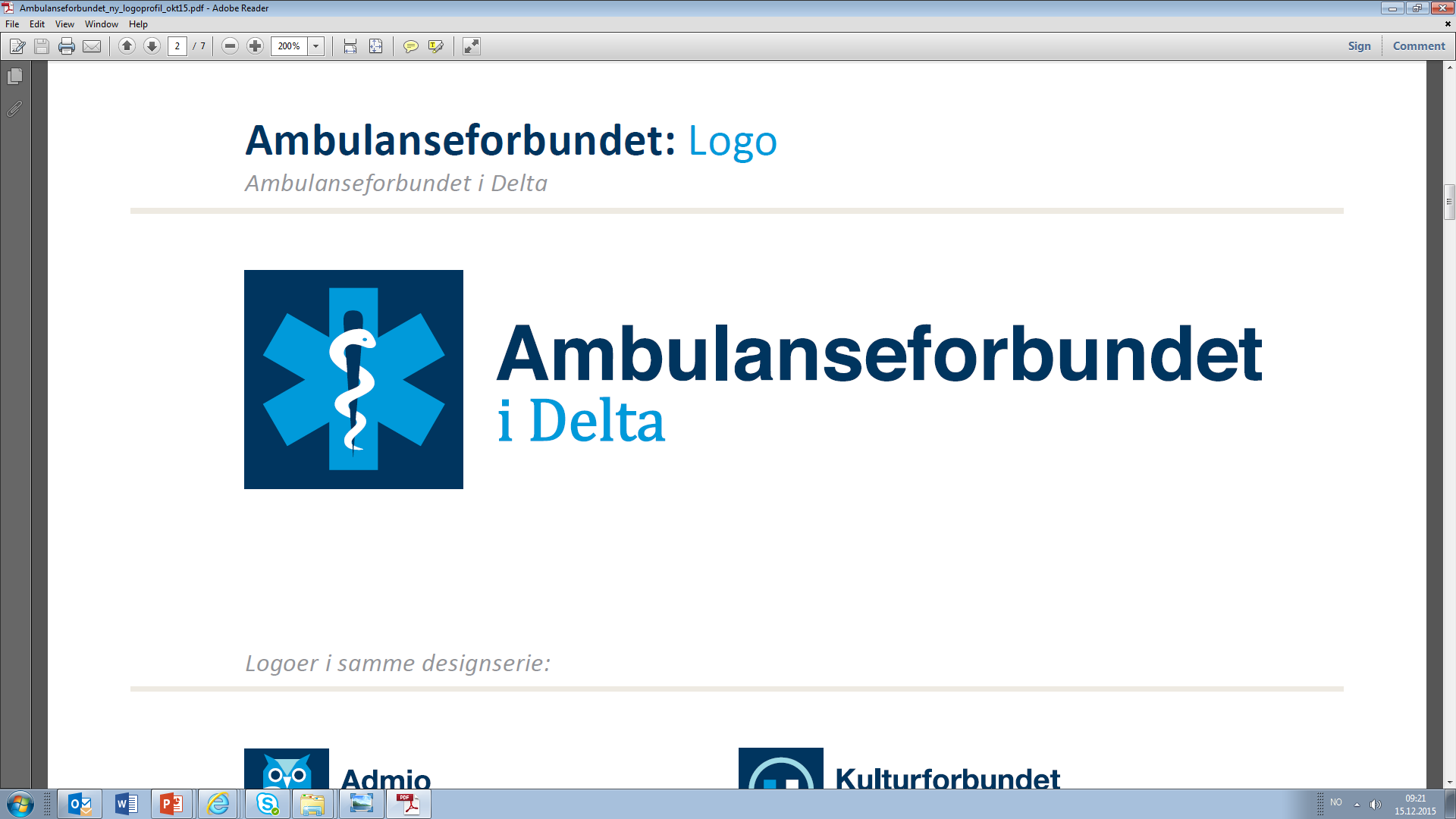 Hva koster et medlemskap? - De to første månedene er medlemskapet gratis.- 1,45 % av brutto lønn (kr.14,50 per kr. 1000,- du tjener)  maksimal kontingent er kr. 508,- per mnd.- For elever, lærlinger og studenter er     medlemskapet gratis!- Ingen bindingstid!
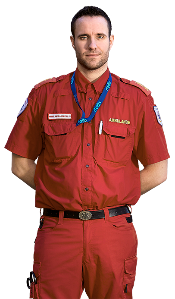 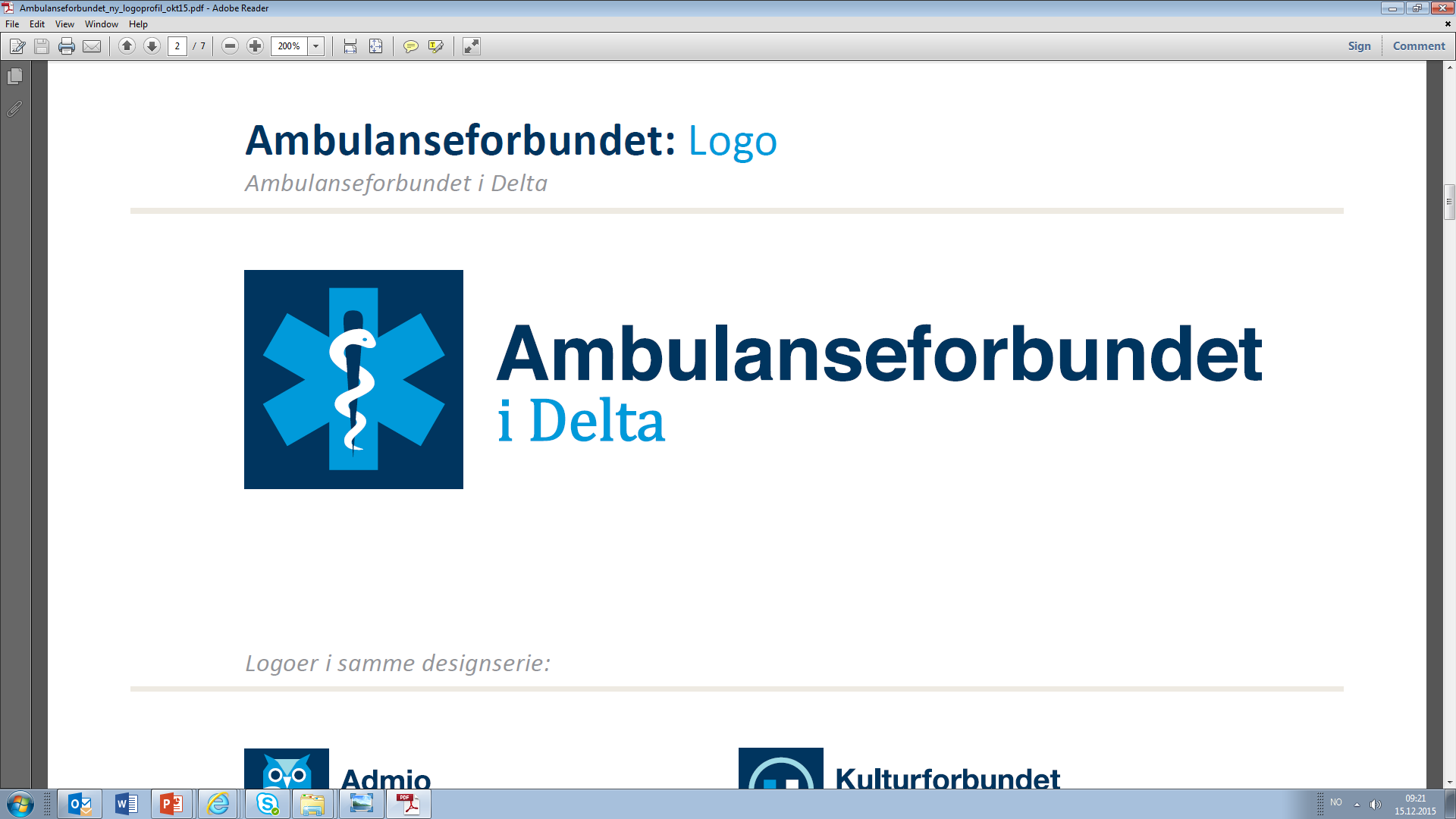 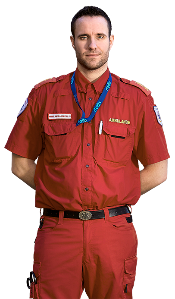 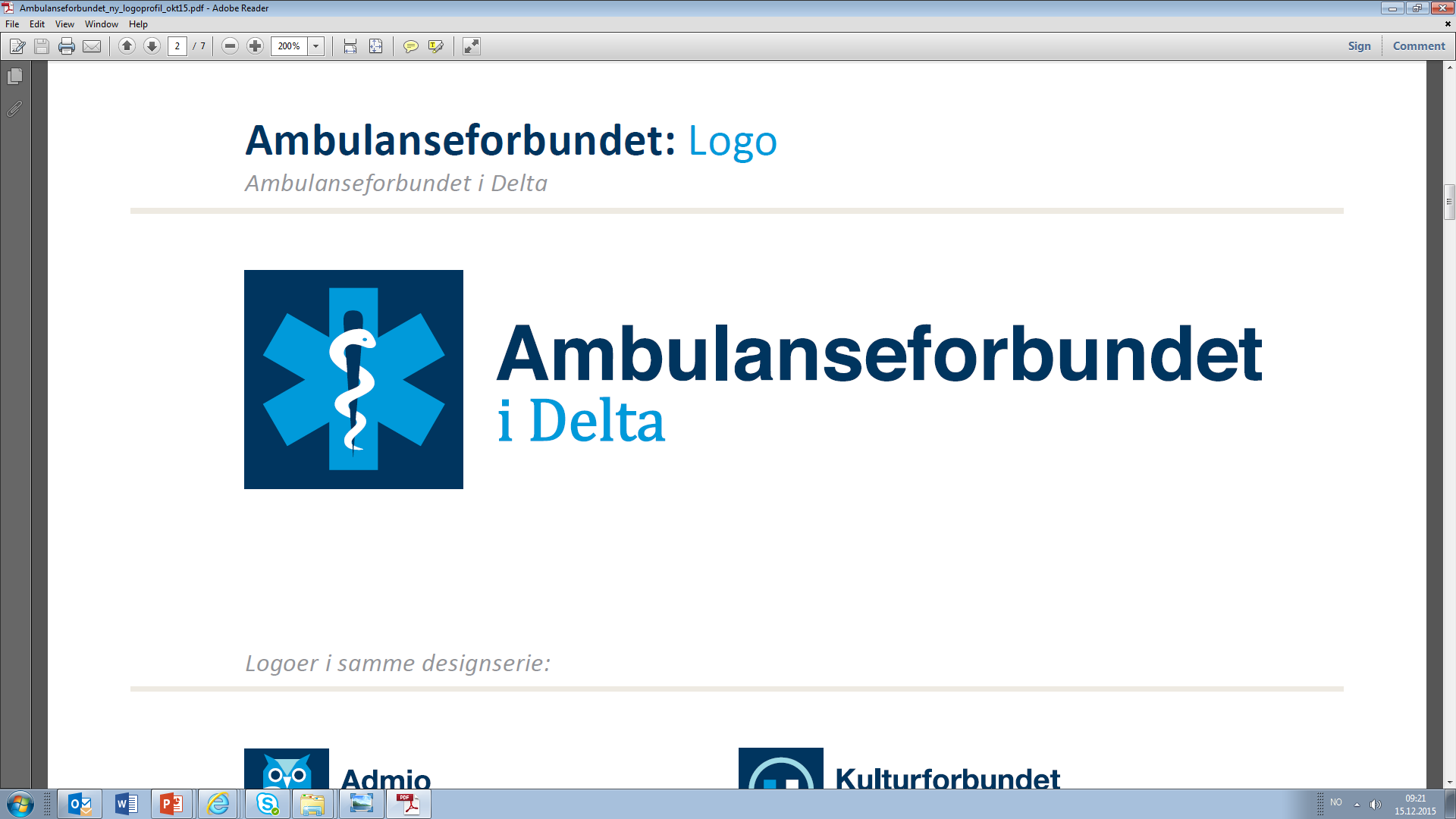 Ambulanseforbundet har kun et fokus: Sørge for best mulig arbeidsforhold for personell innen ambulanseyrket!
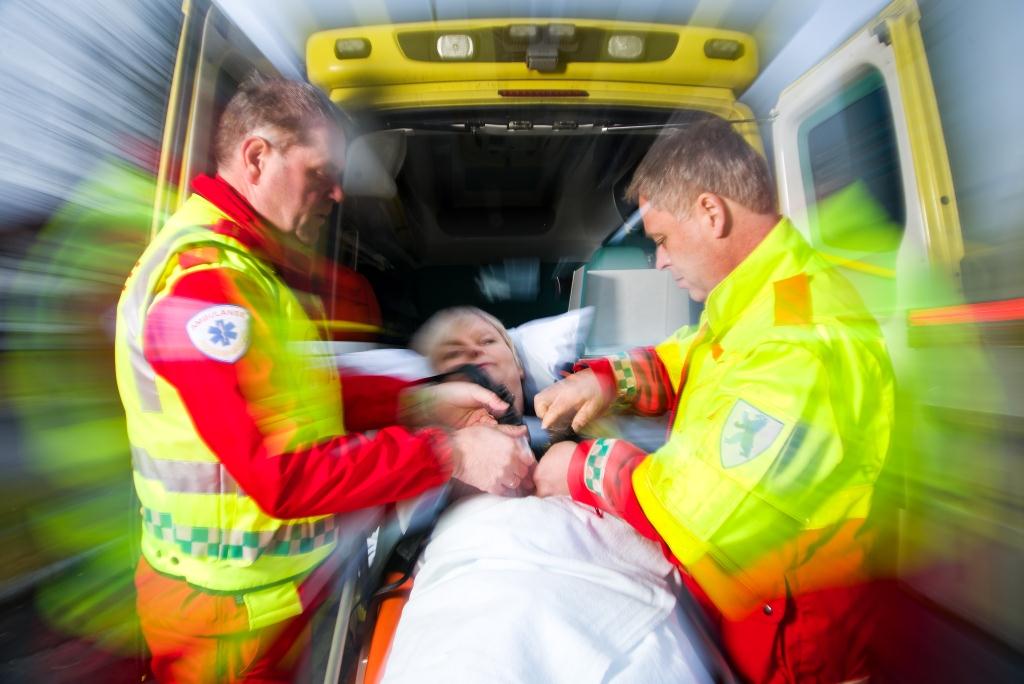 Velkommen – det er her du hører hjemme!
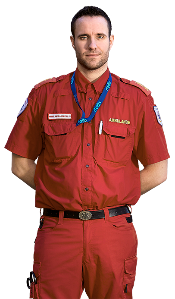 Takk for oppmerksomheten!
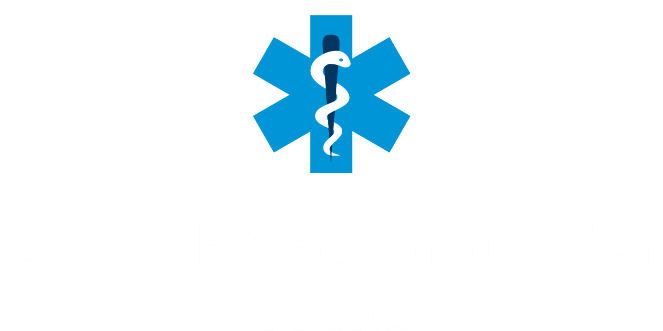 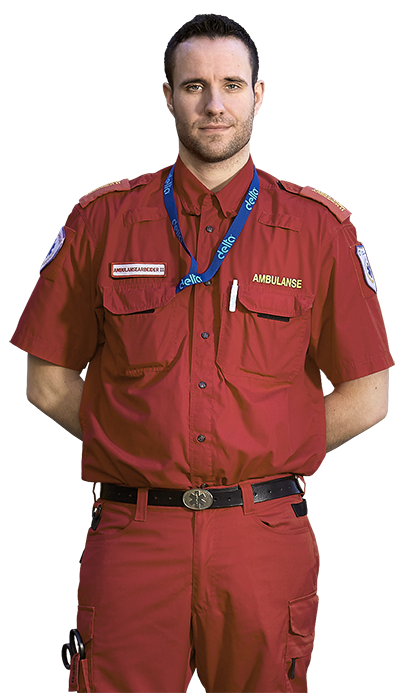